Universidade Federal do Amazonas – UFAM
			Faculdade de Estudos Sociais – FES
			Departamento de Economia e Análise - DEA
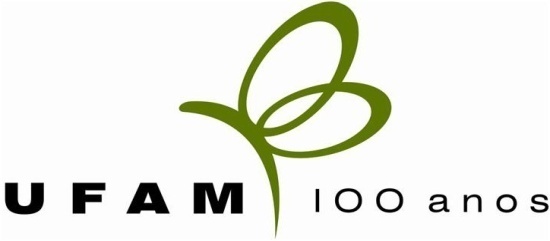 Introdução à Economia
Prof. Anderson Litaiff Feitosa da Costa
Estrutura do Curso
Conceitos Econômicos
As Forças do Mercado: Demanda e Oferta
A Produção e os Custos de Produção
Estruturas de Mercado
Referencia
GONCALVES, Antonio Carlos Porto; GONCALVES, Robson Ribeiro; SANTACRUZ, Ruy, MATESCO, Virene Roxo. Serie Gestao Empresarial: Economia Aplicada. 7.ed. Rio de Janeiro: FGV. 2007
A economia é uma ciência complexa mas fundamental para a compreensão do ambiente onde as instituições privadas e governamentais atuam. Este livro facilita esse entendimento, oferecendo ao leitor um conjunto de conceitos econômicos úteis e suas interações. Como o tema é muito vasto os autores escolheram enfocar aquilo que consideram realmente essencial.
Onde conseguir: FGV Editora - http://www.editora.fgv.br/
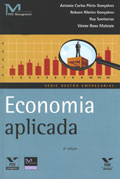 Universidade Federal do Amazonas – UFAM
			Faculdade de Estudos Sociais – FES
			Departamento de Economia e Análise - DEA
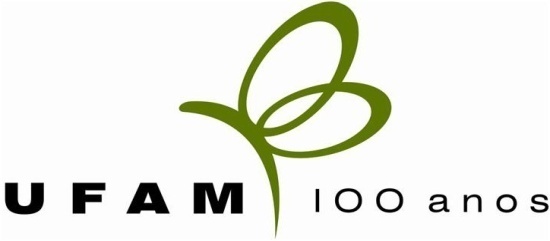 Conceitos Econômicos
DEA
Prof. Anderson Litaiff Feitosa da Costa
Microeconomia e Macroeconomia
Microeconomia
Estuda o comportamento dos consumidores e das empresas em seus mercados.
Macroeconomia
Analisa o conjunto das decisões de todos os agente econômicos.
Objeto de estudo da microeconomia
Otimização de objetivos sujeitos a restrições orçamentárias e tecnológicas.
A microeconomia foca:
O comportamento do consumidor
O comportamento da empresa
A tecnologia de produção da empresa
O ambiente no mercado de atuação da empresa, ou seja, a análise da concorrência
Núcleo central: o processo de determinação de preços
Lei da demanda
Relação inversa entre preço e quantidade.
A demanda depende de muitos fatores, como:
As preferências do consumidor
O preço do produto em questão
O preço de outros produtos
A renda do consumidor
A distribuição de renda
O total da população
As disponibilidades de crédito
As políticas governamentais direcionadas para o consumo, como impostos  e subsídios
Os níveis passados de renda, dentre outros
Lei da demanda
Função demanda
Lei da demanda
Forma Simplificada da Função demanda
A demanda por um determinado bem ou serviço se define como “AS DISTINTAS QUANTIDADES QUE OS CONSUMIDORES ESTÃO DISPOSTOS A ADQUIRIR DO MESMO POR PERÍODO DE TEMPO AOS SEUS DIVERSOS PREÇOS POSSÍVEIS”
Lei da demanda
Algumas considerações sobre a Demanda:
A função demanda está definida para um determinado intervalo de tempo
Vamos trabalhar com a demanda do consumidor
1) As funções demanda das empresas na compra de insumos refletem, em grande parte, as funções demanda dos consumidores de bens finais, apresentando perfis e padrões de variação bastante similares;
2) As particularidades das funções demanda inter-empresariais são específicas de cada mercado;
A quantidade demanda é a variável dependente (ou explicada) da função demanda e o preço é a sua variável independente (ou explicativa)
Lei da demanda
A curva de demanda e seus deslocamentos
Preço
D2
D1
D0
Quantidade do Produto
Lei da demanda
Lei da demanda
Lei da demanda
Alterações na renda
Se a renda do consumidor aumentar e a curva de demanda do consumidor se deslocar para a direita, o bem é normal.
Se a renda do consumidor aumentar e a curva de demanda do consumidor de deslocar para a esquerda, o bem é inferior
Efeito renda
O consumidor estará disposto a consumir mais (ou menos) do bem, ao mesmo preço.
Lei da demanda
Alterações no preço do bem 2
Se o preço do bem 2 aumenta e demanda do bem 1 aumenta, os bens 1 e 2 são substitutos.
Se o preço do bem 2 aumenta e demanda do bem 1 diminui, os bens 1 e 2 são complementares.
Elasticidade da demanda
Sensibilidade da quantidade demandada de um produto em relação a uma variação de alguns dos fatores que determinam a sua demanda

Elasticidade da demanda = (variação % na quantidade demandada)/(variação % em algum dos determinantes da demanda pelo bem)
Elasticidade da demanda
Elasticidade-preço da demanda
Razão entre a variação percentual na quantidade demandada e a variação percentual no preço.
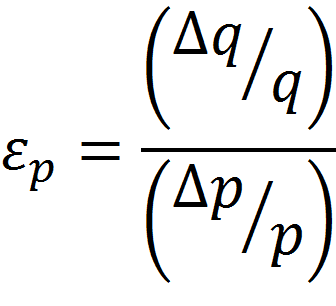 Onde
|e| >1 = elástica
|e|< 1 = inelástica
|e| = 1 = unitária
Elasticidade da demanda
Elasticidade-renda da demanda
Razão entre a variação percentual na quantidade demandada do bem X e a variação percentual na renda.
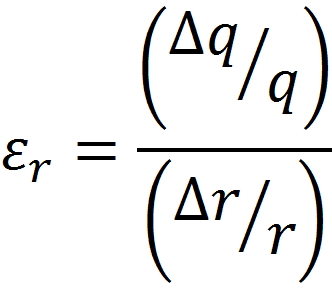 Onde
e >1 = bem de luxo
0<e< 1 = bem normal
e < 0 = bem inferior
Elasticidade da demanda
Elasticidade-cruzada da demanda
Razão entre a variação percentual na quantidade demandada e a variação percentual no preço do bem Y.
Onde
e > 0 = bens substitutos
e = 0 = bens não relacionados
e < 0 = bens complementares
Lei da oferta
Hipótese do Mercado competitivo
Muitas empresas de pequeno porte sem capacidade de fixar os preços dos seus produtos (price takers)
A curva de oferta informa que quantidades os vendedores estarão dispostos a ofertar para cada preço fixado pelo mercado.
Lei da oferta
A oferta é influenciada:
Pela tecnologia de produção da empresa;
Pelos preços dos insumos;
Pelo número de concorrentes no mercado; 
Pelas expectativas futuras;
Pela regulamentação do governo, seja por intermediário da imposição de subsídios ou tributos, seja por outros mecanismos de regulação de mercado.
Lei da oferta
A curva de oferta
Preço
Quantidade do Produto
Elasticidade-preço da oferta
Elasticidade-preço da oferta
Razão entre a variação percentual na quantidade ofertada de um bem e a variação percentual no seu preço.
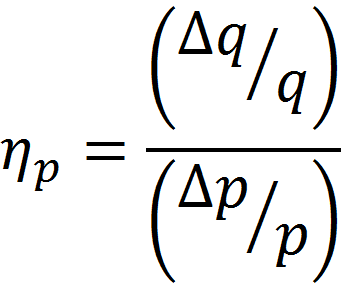 Onde
|e| >1 = elástico
|e|< 1 = inelástico
|e| = 1 unitária
Elasticidade-preço da oferta
A elasticidade preço da oferta pode ser diferente no curto e no longo prazos
Para a maior parte dos produtos a oferta é mais elástica no longo prazo que no curto prazo.
Equilíbrio de mercado: a lei da oferta e da demanda
Da interação entre as curvas de demanda e de oferta surge o preço de mercado, bem como a quantidade transacionada.
Os preços tendem a um valor que equaliza as quantidades ofertadas e demandadas. Esta é a lei da oferta e da demanda.
Equilíbrio de mercado: a lei da oferta e da demanda
O equilíbrio de mercado
Excesso de oferta
Preço
D
O
p1
Excesso de demanda
p*
p2
q*
Quantidade do Produto